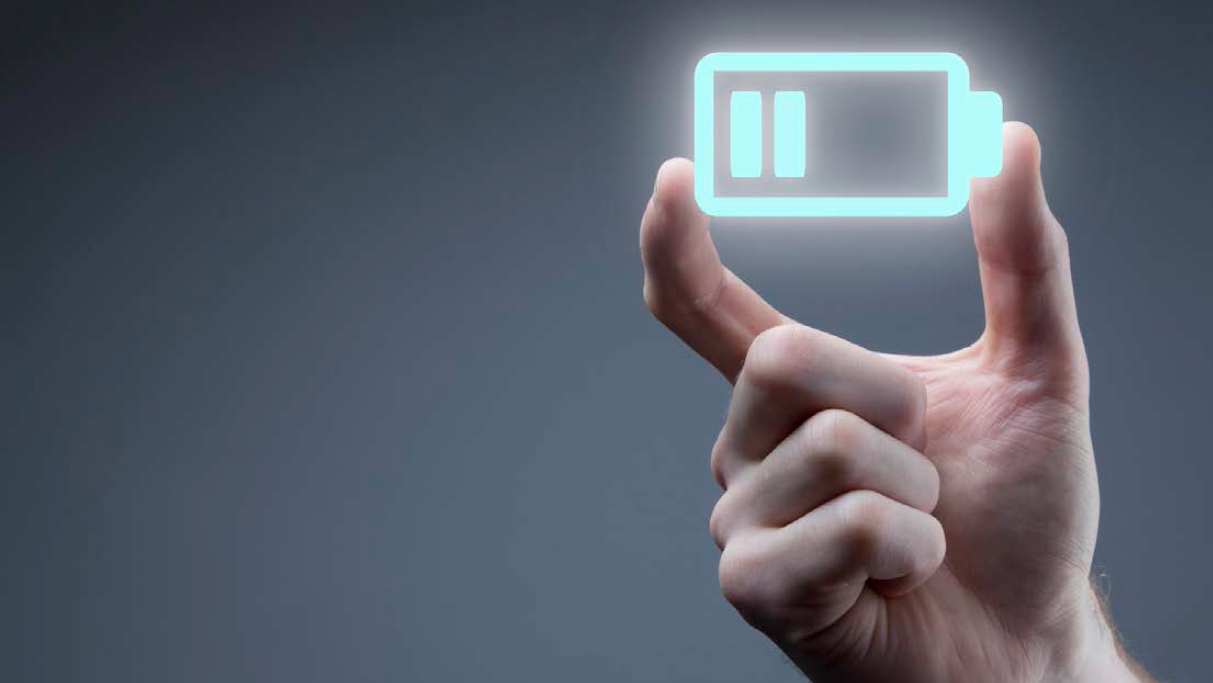 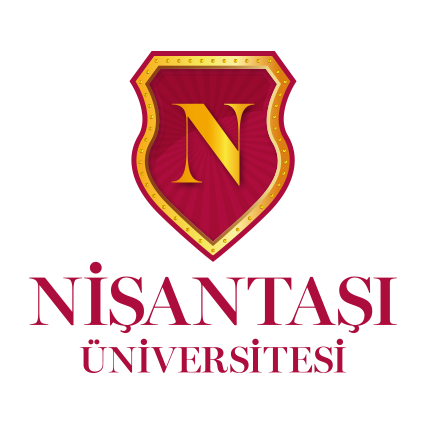 Impacts of Digital Transformation on Alternative and Green Energies
Digital transformation is a new concept of integrating the todays digital technology into our life in all areas of a business including social, science, production, education, energy and culture.
Prof. Dr. İlhami ÇOLAK
Nisantasi University
İstanbul/Turkey
ilhcol@gmail.com
Contents
Digital Transformation
Highlights
Digital Transformation Platforms
Tackling Global Warming – Improving Supply Side of Energy
Alternative and Green (Renewables) Energies
Solar Power
Wind Power
Bio-fuels
Hydro
New Concept: Distributed Generation and Microgrids
Smart Grids
Increasing Information Exchange in a Sustainable Energy Supply
Challenges and Next Steps
Digital Transformation
Eight Key Digital Transformation Trends in 2021
Communication and Security Aspects of Digital Transformation in Energy Application
An Application of Digital Transformation in the Hybrid Clean Energy Park 
International Peer Reviewed Journals
Digital Transformation
Digital transformation is the process of using digital technologies to create new — or modify existing — business processes, culture, and customer experiences to meet changing business and market requirements. This reimagining of business in the digital age is digital transformation.
In another word, digital transformation is the integration of digital technology into all areas of a business resulting in fundamental changes to how businesses operate and how they deliver value to customers. Beyond that, it's a cultural change that requires organizations to continually challenge the status quo, experiment often, and get comfortable with failure.  It is not possible to describe the digital transformation with few technologies of the digital transformation. 
However web 2.0, mobile techs, broadband internet services, cloud services, digital media, big data, artificial intelligence, augmented reality, IoT and 3D printers have started a new term by effecting the people.
Digital Transformation
In this presentation, 
the effects of digital transformation on
Green and Alternative (renewable) energy systems 
are highlighted.
Highlights
• Digitalization describes the growing application of information and communications technologies (ICT) across the economy, including renewable energy systems.

• The trend toward greater digitalization is enabled by advances in data, analytics and connectivity:
• increasing volumes of data thanks to declining costs of sensors and data storage
• rapid progress in advanced analytics, such as machine learning
• greater connectivity of people and devices as well as faster and cheaper data transmission.

• Digitalization encompasses a range of digital technologies, concepts and trends, such as artificial intelligence, the “Internet of Things” (IoT) and the Fourth Industrial Revolution.
Highlights
• Some of these digitalization trends are truly astounding – 90% of the data in the world today were created in just the past two years, and there are now more mobile phone subscriptions in the world than there are people.

• Digital technologies have been helping to improve energy systems for decades, but the pace of their adoption is accelerating. For example, global investment in digital electricity infrastructure and software has been increasing by 20% annually in recent years.

• These digitalization trends raise the fundamental question of whether we are entering a new era of digitalization in renewable energy.
Following platforms are used for digital transformation;

HAN, Home area network
LAN, Local area network
Internet